Coffee Talk #12021-2022
Grab your cup of coffee
Mr. Cribb and Ms. Sprinkle will begin shortly
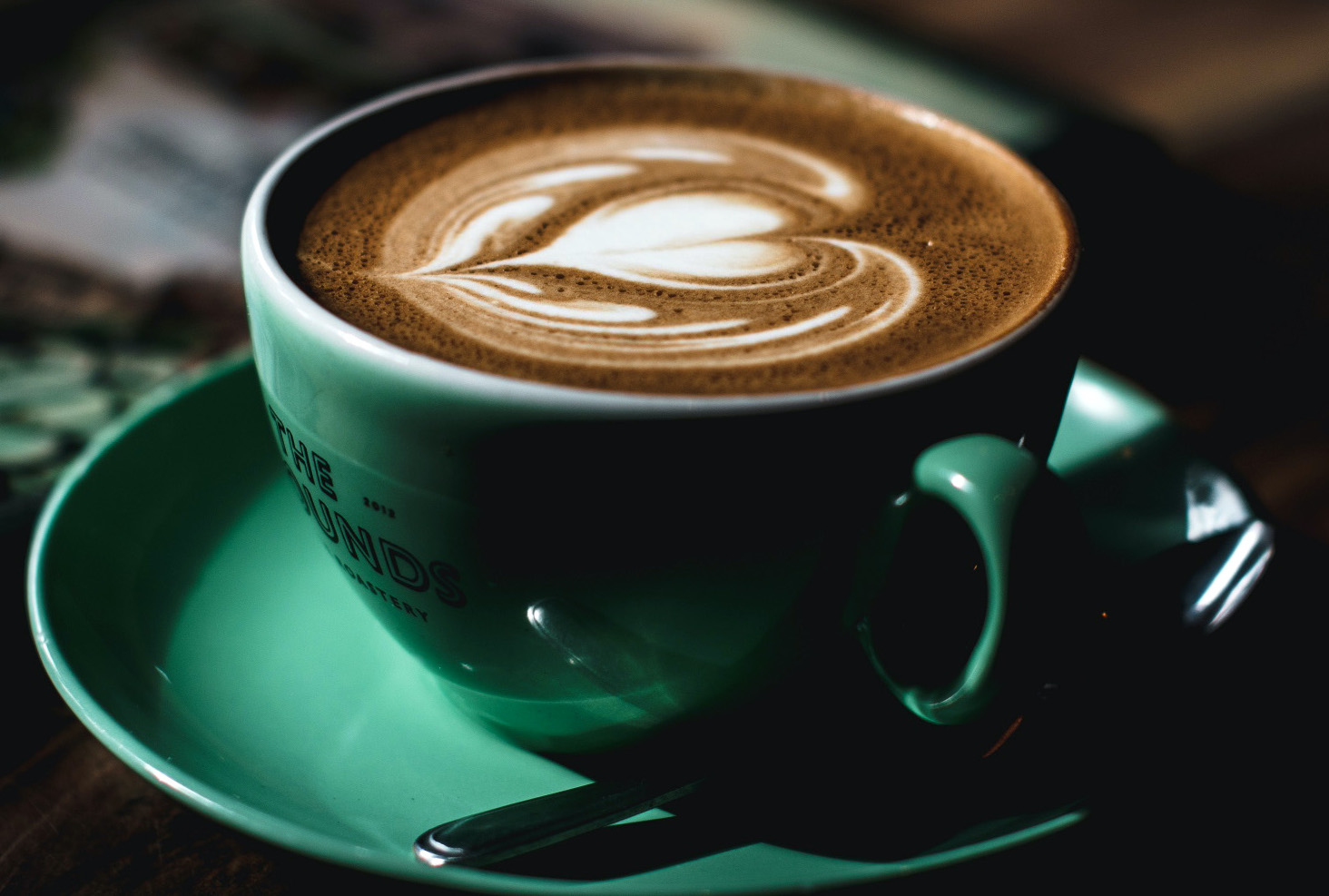 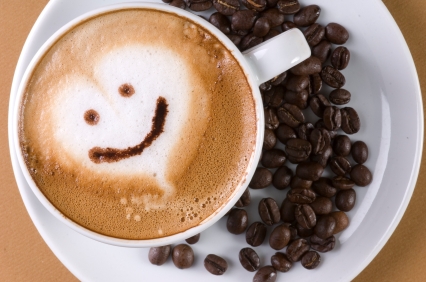 Agenda
Welcome to the IB Family
Staying on top of all the information
Contacting teachers
What is CAS? What are the requirements
Quick Grade Level Focus
Question/Answer (as time allows)
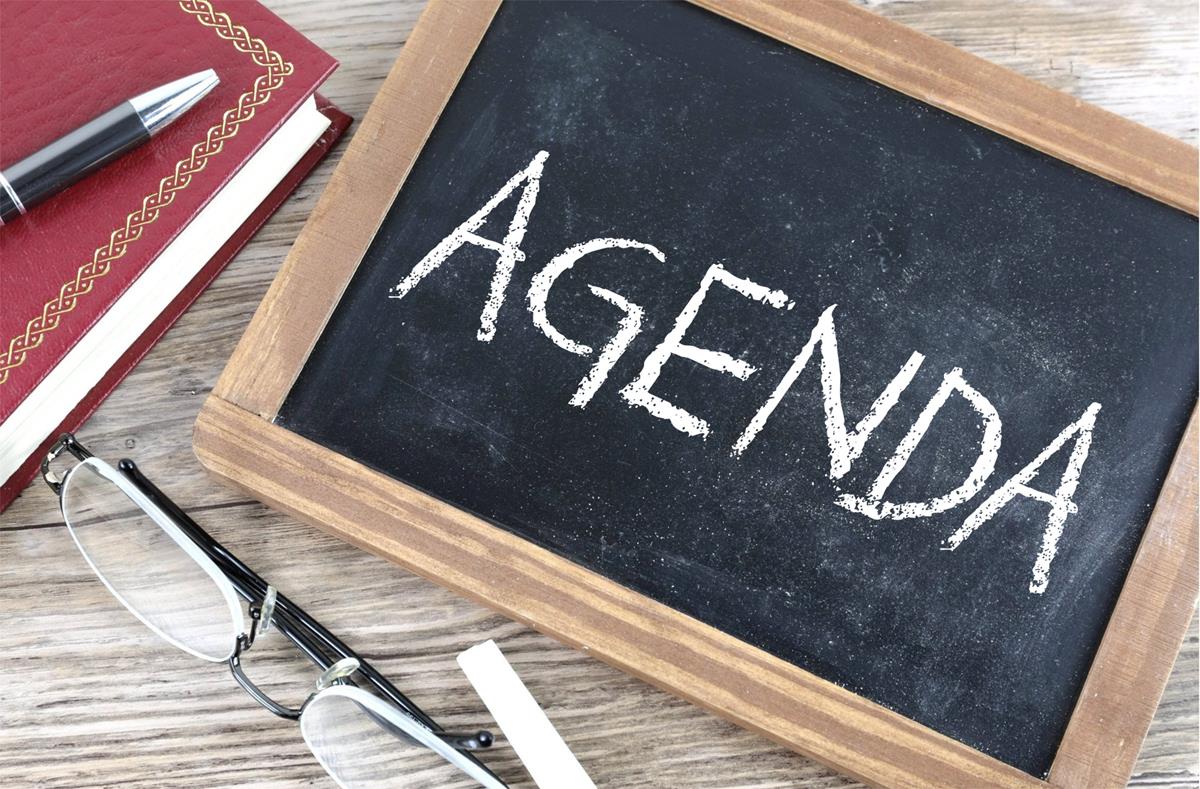 Staying on Top of the All the Information!
Parents
IB Twitter = @ib_rhs
Canvas (Download the parent app)
Remind:
@2025rhsibp
@2024rhsibp
@2023rhsibp
@2022rhsibp
Email:
Daniel.cribb@hcps.net
Kara.sprinkle@hcps.net
STUDENTS
Remind:
@2025rhsib
@2024rhsib
@2023rhsib
@2022rhsib
Stop by the IB Office
Before or after school
During Homeroom / JA / lunch
See Mr. Cribb @ Lunch (in the Cafeteria)
Make an appointment with MS. Sprinkle
Contacting Teachers
PLEASE use CANVAS to contact teachers
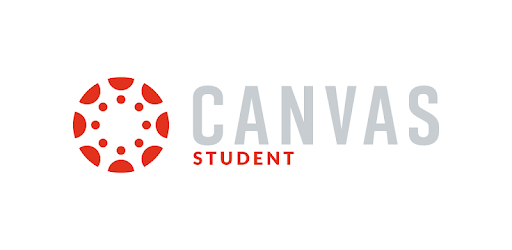 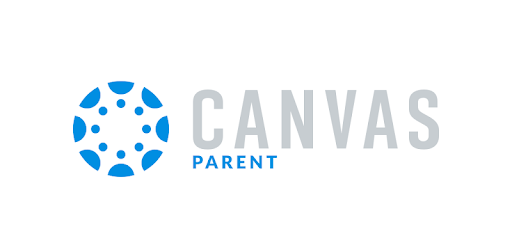 Let’s Talk about CAS
What is it?
Creative
Action
Service
Why do IB students have to do it?
What are the requirements for 9th and 10th graders? 11th and 12th graders?
What is a CAS Project?
Resources available
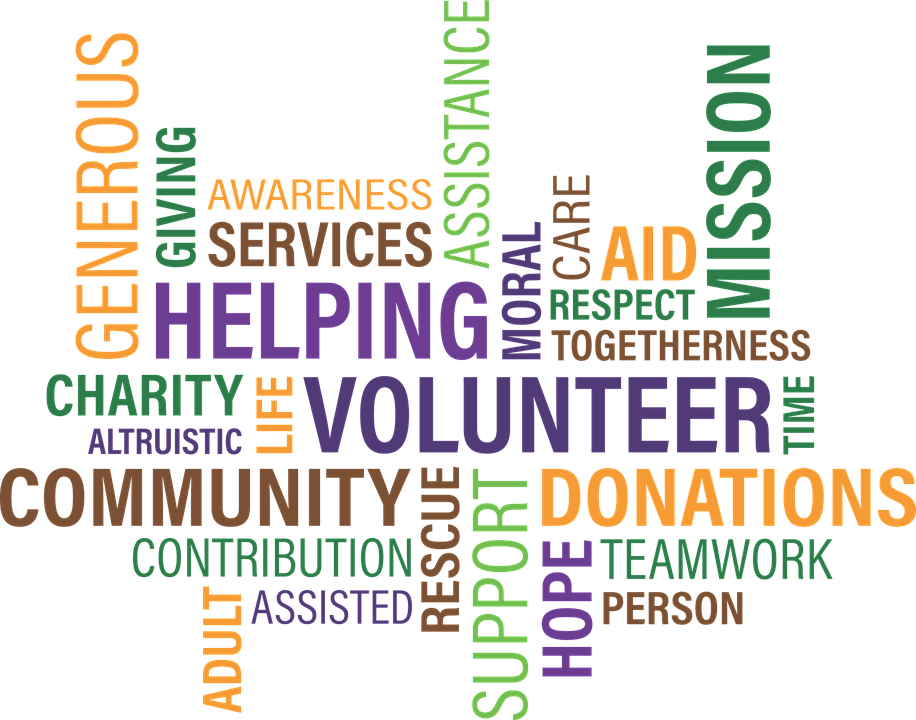 Grade level focusPre-IB Program
Freshmen:
Get acclimated to the school
Join a club or sports
Focus on academics:
Pre-IB English 1
Pre-IB Biology (has an EOC)
Spanish 1 or French 1
Algebra 2 Honors
US Govt & World History Honors
Inquiry Skills
Sophomores
Work on logging CAS hours in managebac (meet requirements)
Focus on Academics:
Pre-IB English 2
Pre-IB Chemistry & Pre-IB Physics
Spanish 2 or French 2
Trigonometry, geometry, math analysis
AP European History
@ Least 1 traditional elective
Grade Level Focus(Diploma Program; HL and SL)
JUNIORS
Prepare to take ACT/SAT next semester
Remind them to stay on top of due dates & ask for help when needed
remind them to log CAS
Theory of Knowledge begins 2nd semester
Work on some IA’s begins
Work on EE Begins
SENIORS
Remind them to breathe & ask for help!
College apps & Ask for help!
Finish IA’s & Ask for help!
Finish EE & Ask for help!
Theory of knowledge ends 1st Semester; get back full JA next semester
BREATHE & Ask for help!
Questions & AnswersTo alleviate confusion Please type your questions into the chat
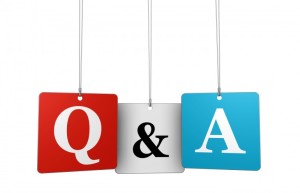